Слова персидского поэта Рудаки:
«С тех пор как существует мирозданье,
Такого нет, кто б не нуждался в знанье.
Какой мы не возьмем язык и век,
Всегда стремится к знанью человек!»
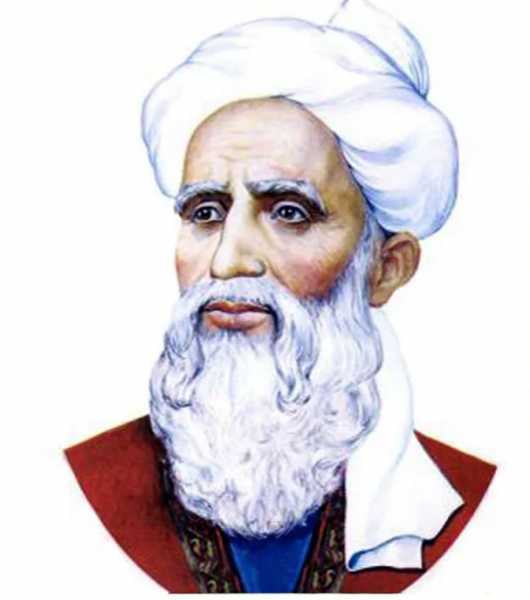 Математический диктант
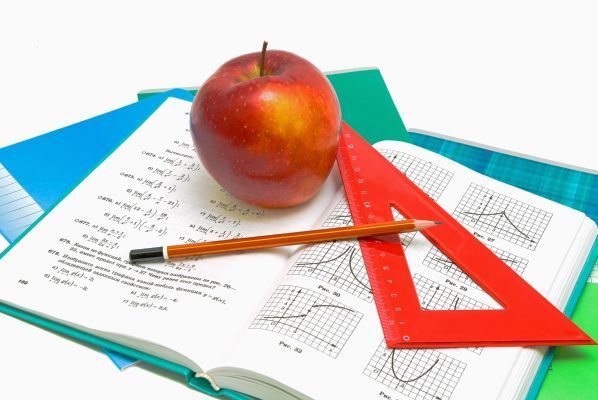 1) Какое из неравенств является квадратным?
а) 2х -1,5 > 16
б) х2  + 12х – 22 ≥ 0
в) х – 4 ≤ 0 
г) х3  + 12х – 22 ≥ 0
2) Какое из неравенств является квадратным?
а) 2х -1,5 > 1
б) х4  + 12х – 22 ≥ 0
в) (х – 4)(х + 5) ≤ 0 
г) х3  + 12х – 22 ≥ 0
3) На каком из рисунков изображено множество решений неравенства ах2  + bх + c ≥ 0
в)
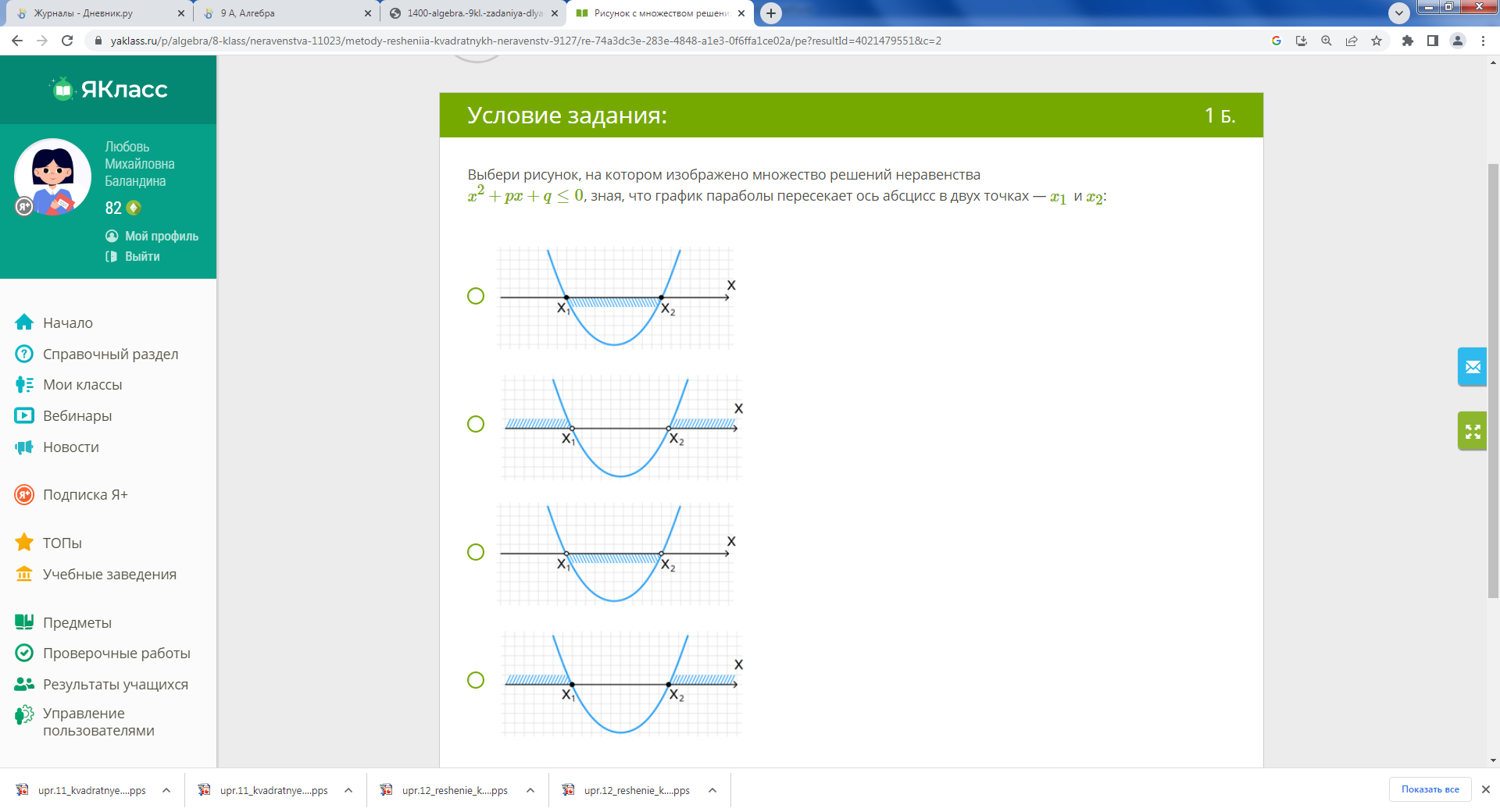 а)
б)
г)
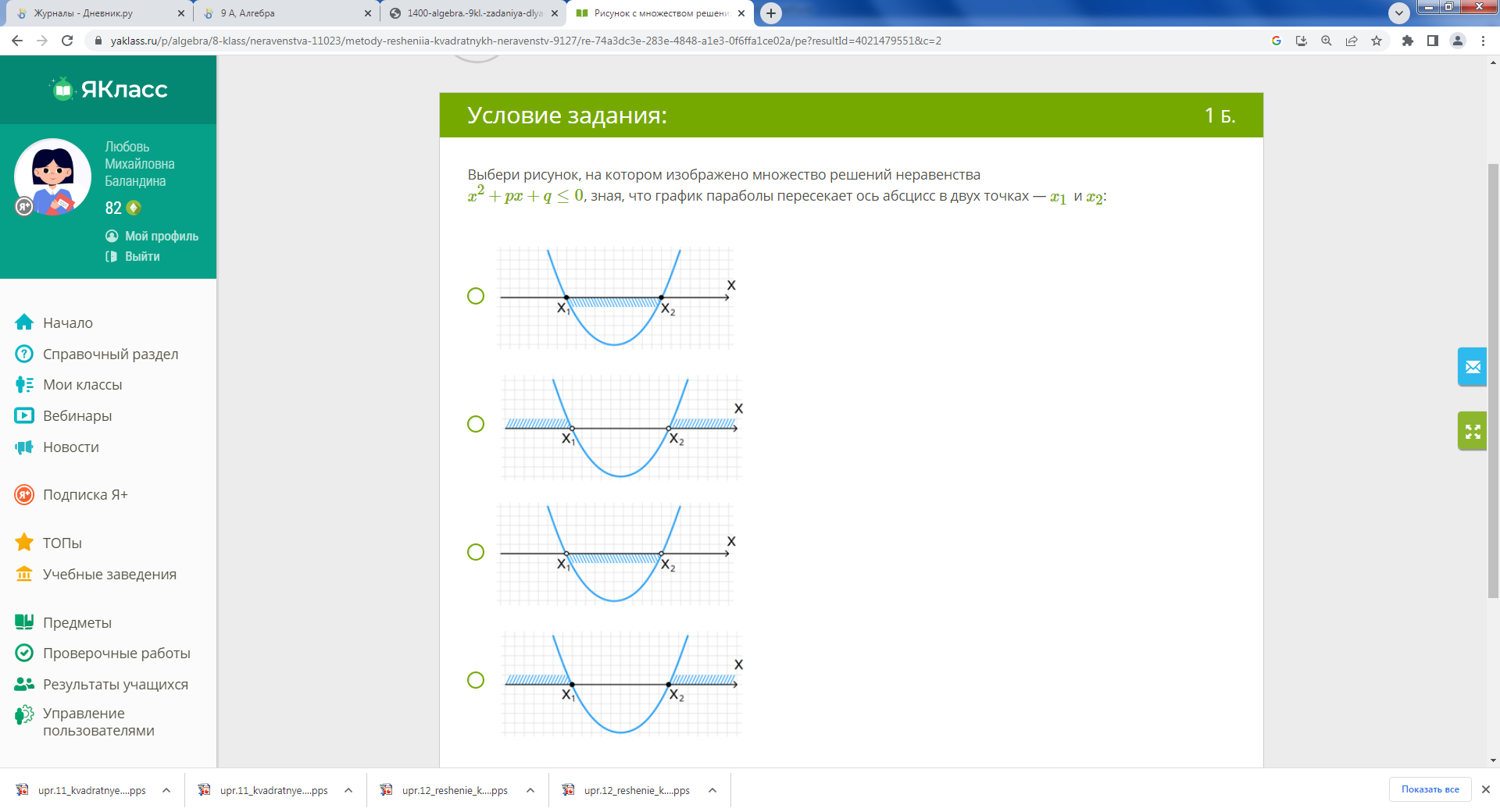 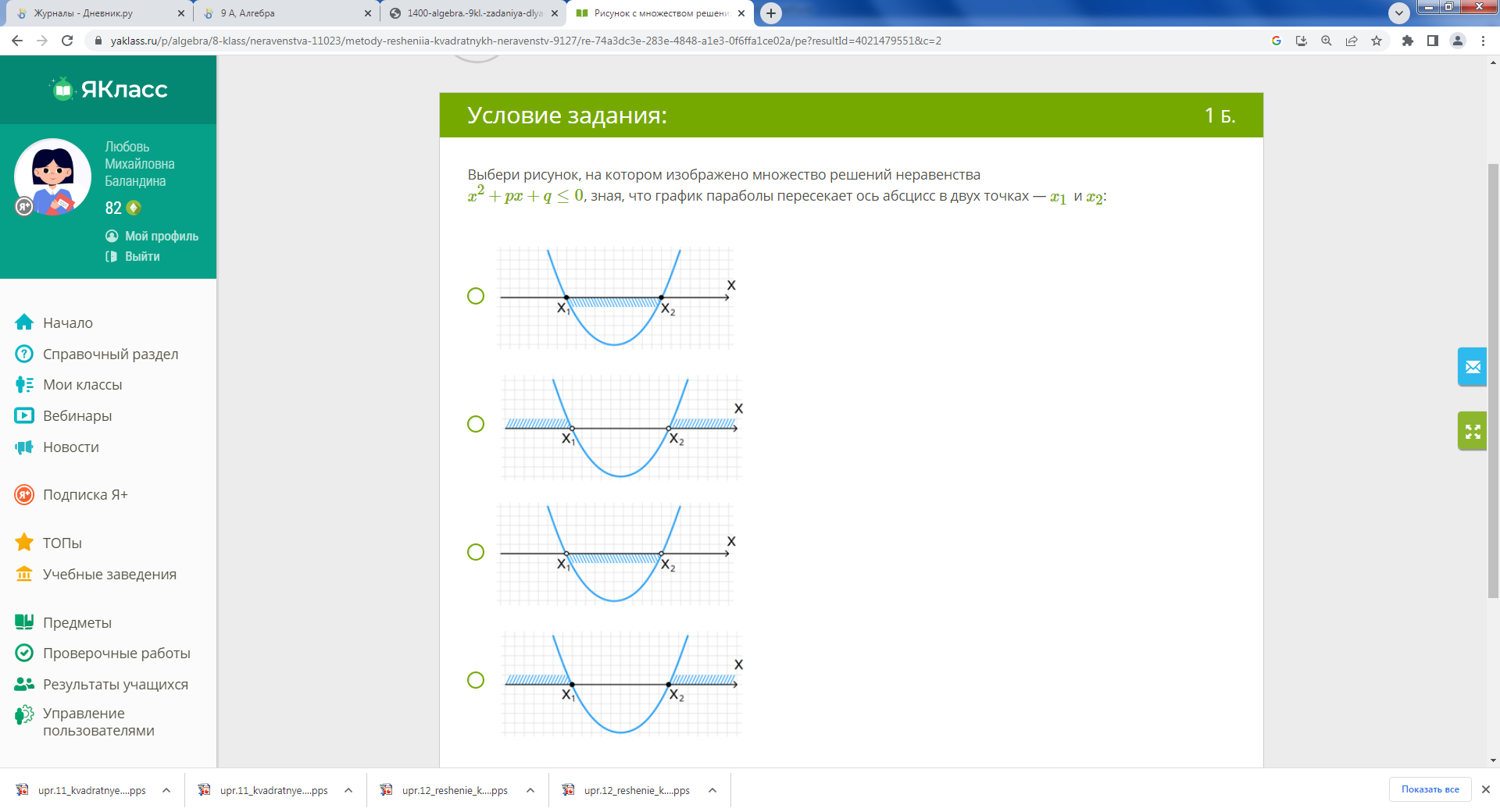 4) На каком из рисунков изображено множество решений неравенства ах2  + bх + c < 0
в)
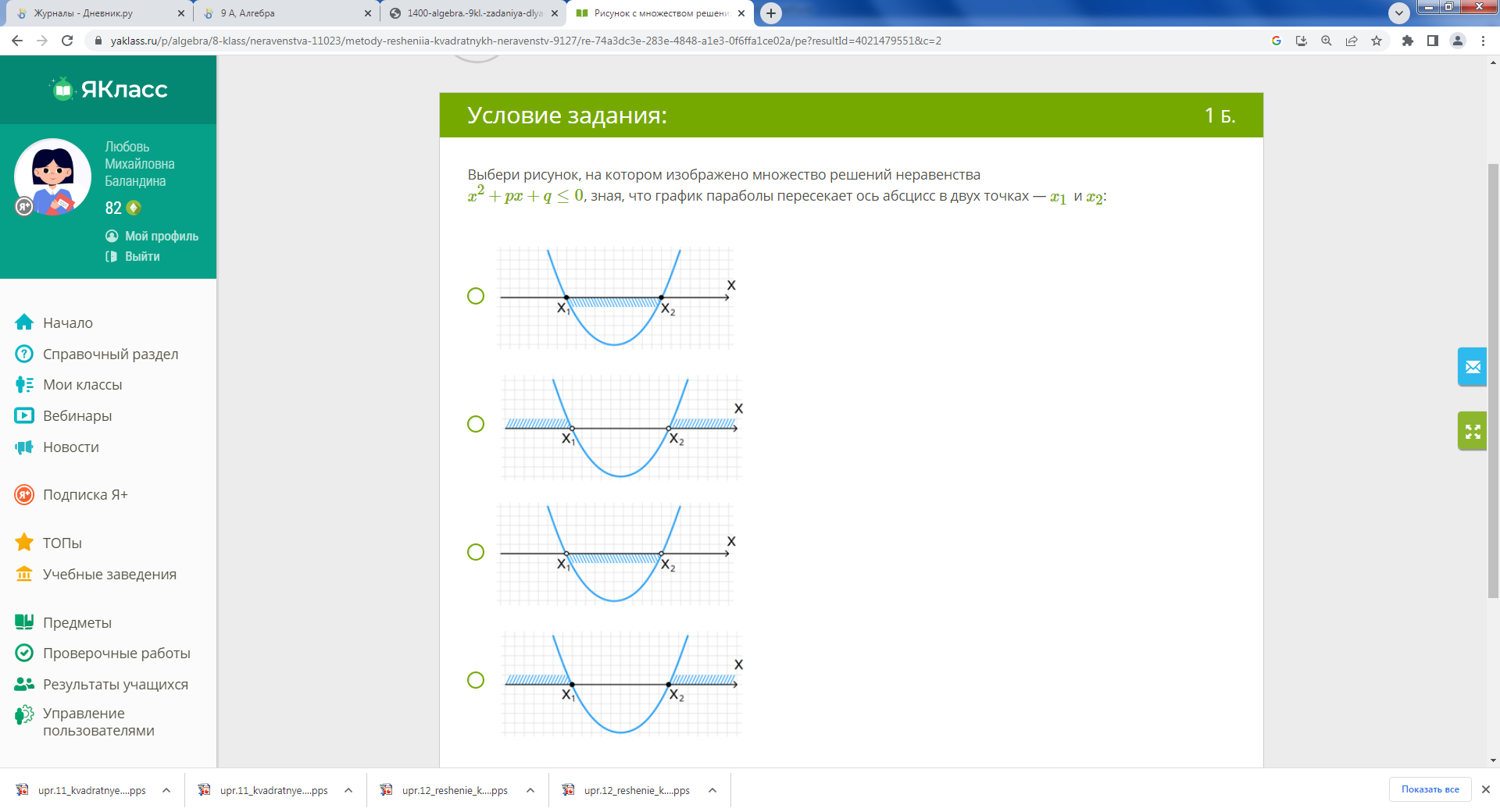 а)
б)
г)
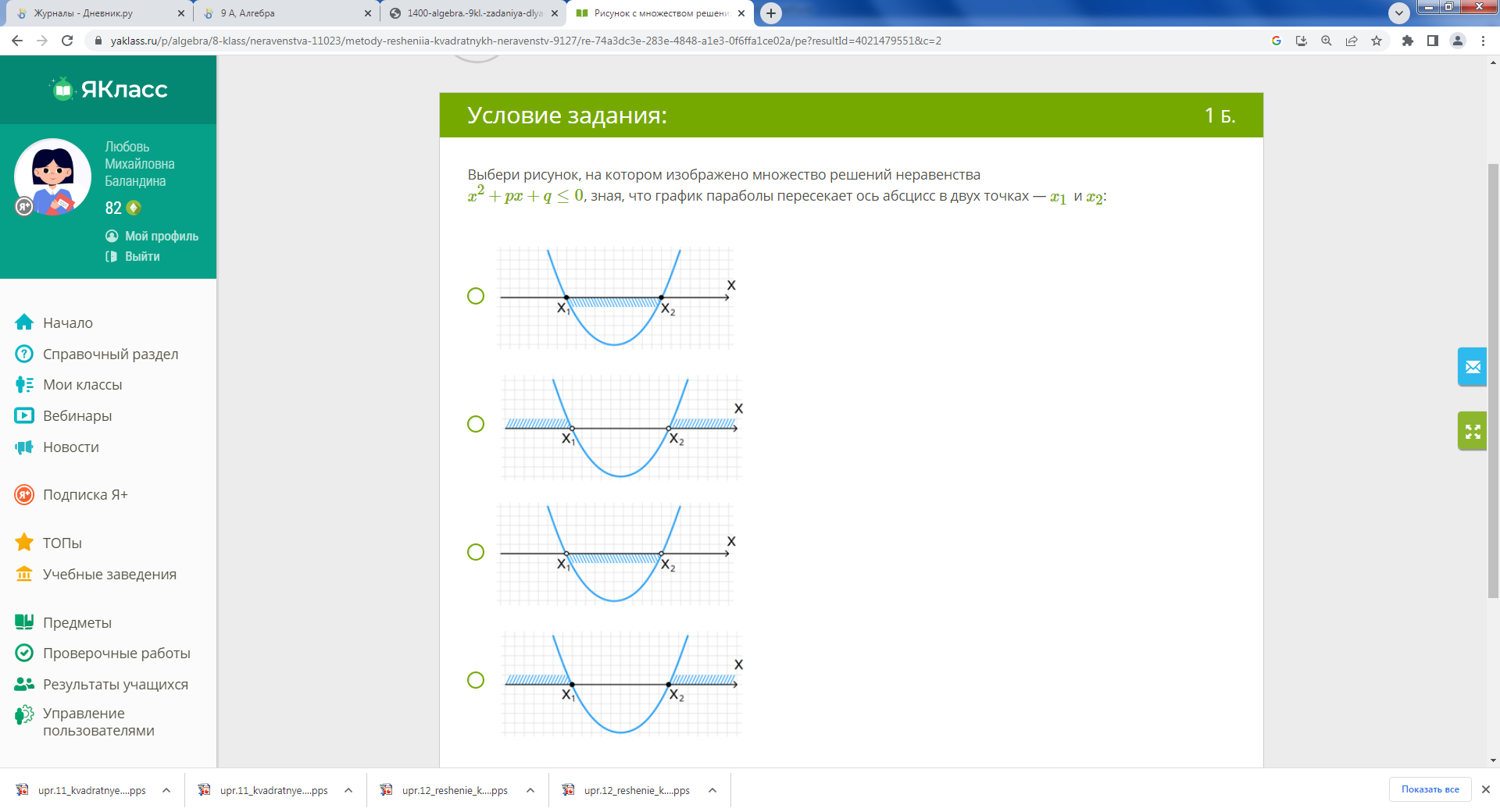 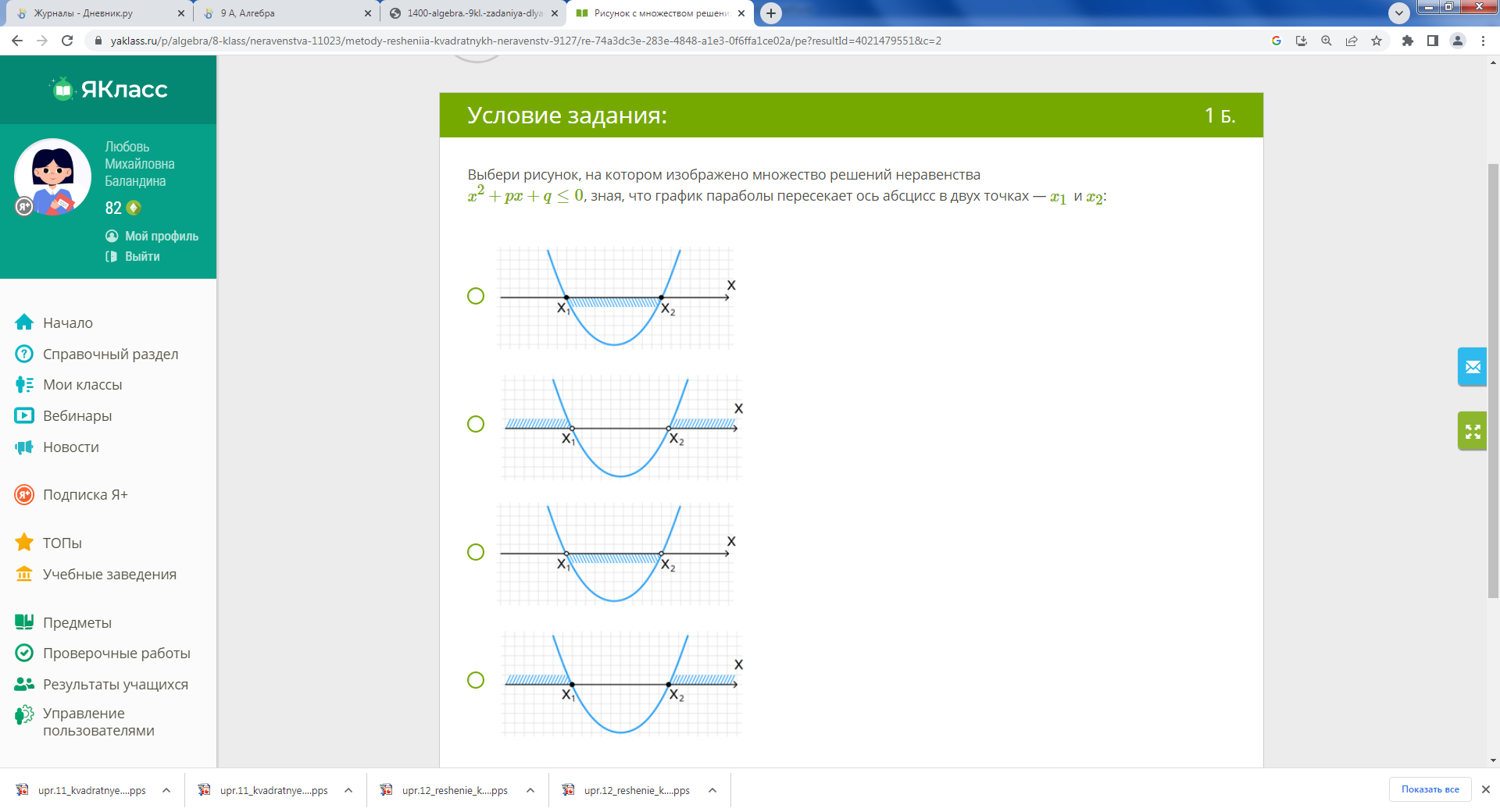 5) Выберите верный вариант ответа х2  - 5х + 4 ≥ 0
а) (-∞; 1)    (4; + ∞)
 
б) (-∞; 1]    [4; + ∞)

в) (1; 4)

г) [1; 4]
∩
∩
6) На каком рисунке изображено множество решений неравенства 3х - х2 ≤ 0
а)

б)

в)

г)
7) Укажите неравенство, которое не имеет решений
а) х2  + 14 ≤ 0
б) х2  + 14 ≥ 0
в) х2  - 14 > 0
г) х2  - 14 < 0
8) Укажите неравенство, решением которого является любое число.
а) х2  + 17 ≤ 0
б) х2  + 17 ≥ 0
в) х2  - 17 > 0
г) х2  - 17 < 0
Проверка
1) Какое из неравенств является квадратным?
а) 2х -1,5 > 16
б) х2  + 12х – 22 ≥ 0
в) х – 4 ≤ 0 
г) х3  + 12х – 22 ≥ 0
Проверка
2) Какое из неравенств является квадратным?
а) 2х -1,5 > 1
б) х4  + 12х – 22 ≥ 0
в) (х – 4)(х + 5) ≤ 0 
г) х3  + 12х – 22 ≥ 0
Проверка
3) На каком из рисунков изображено множество решений неравенства ах2  + bх + c ≥ 0
в)
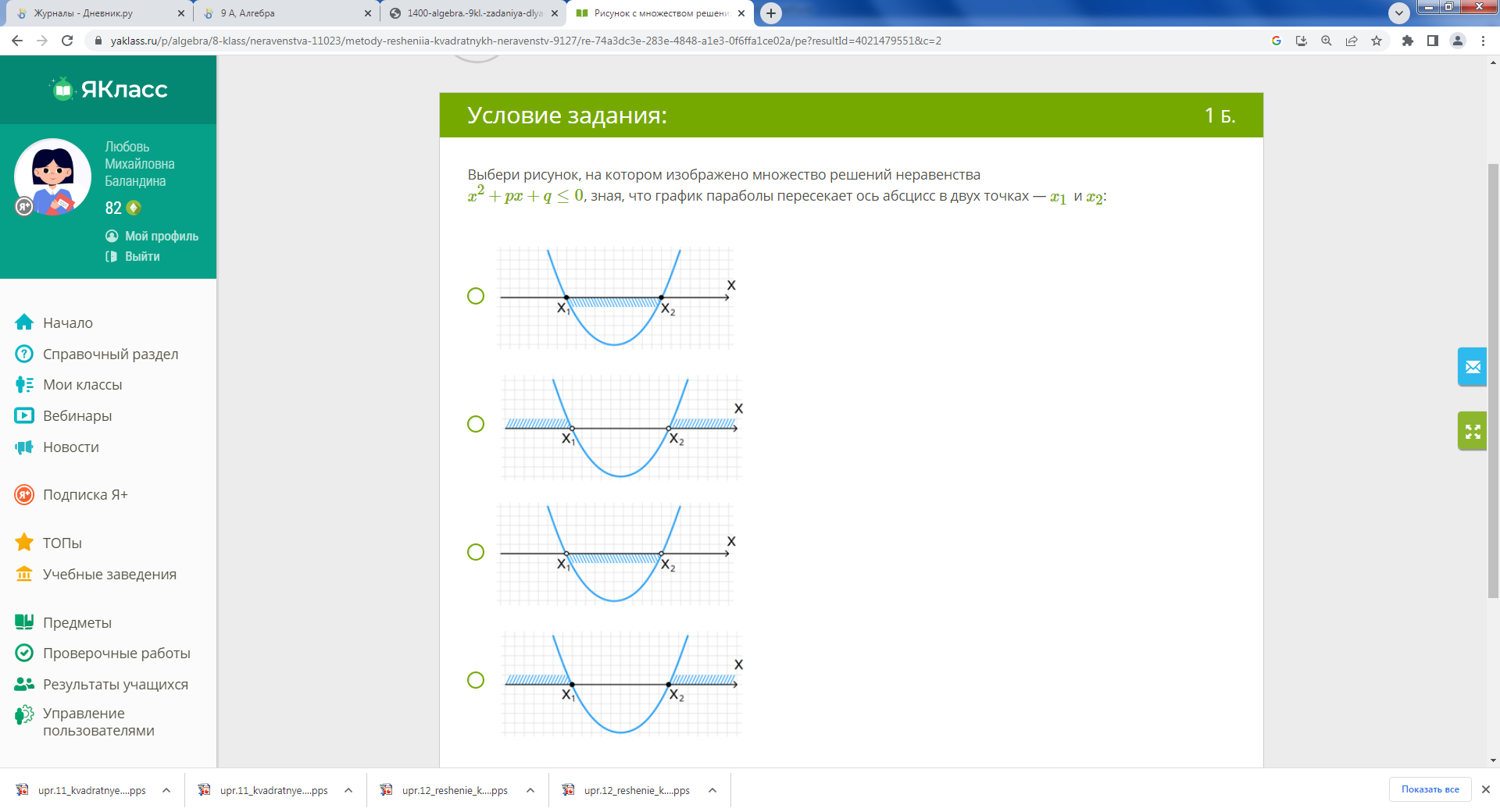 а)
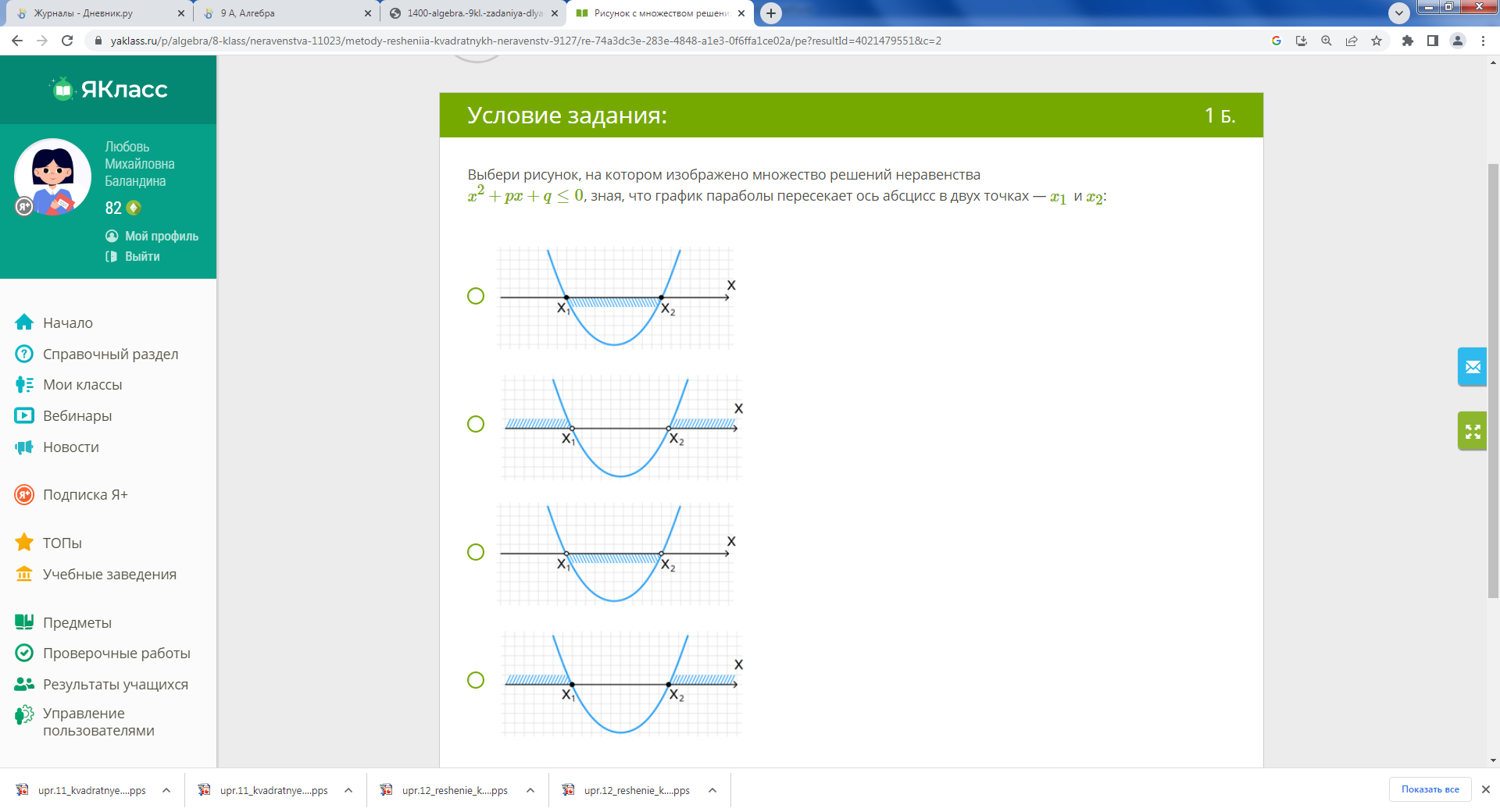 б)
г)
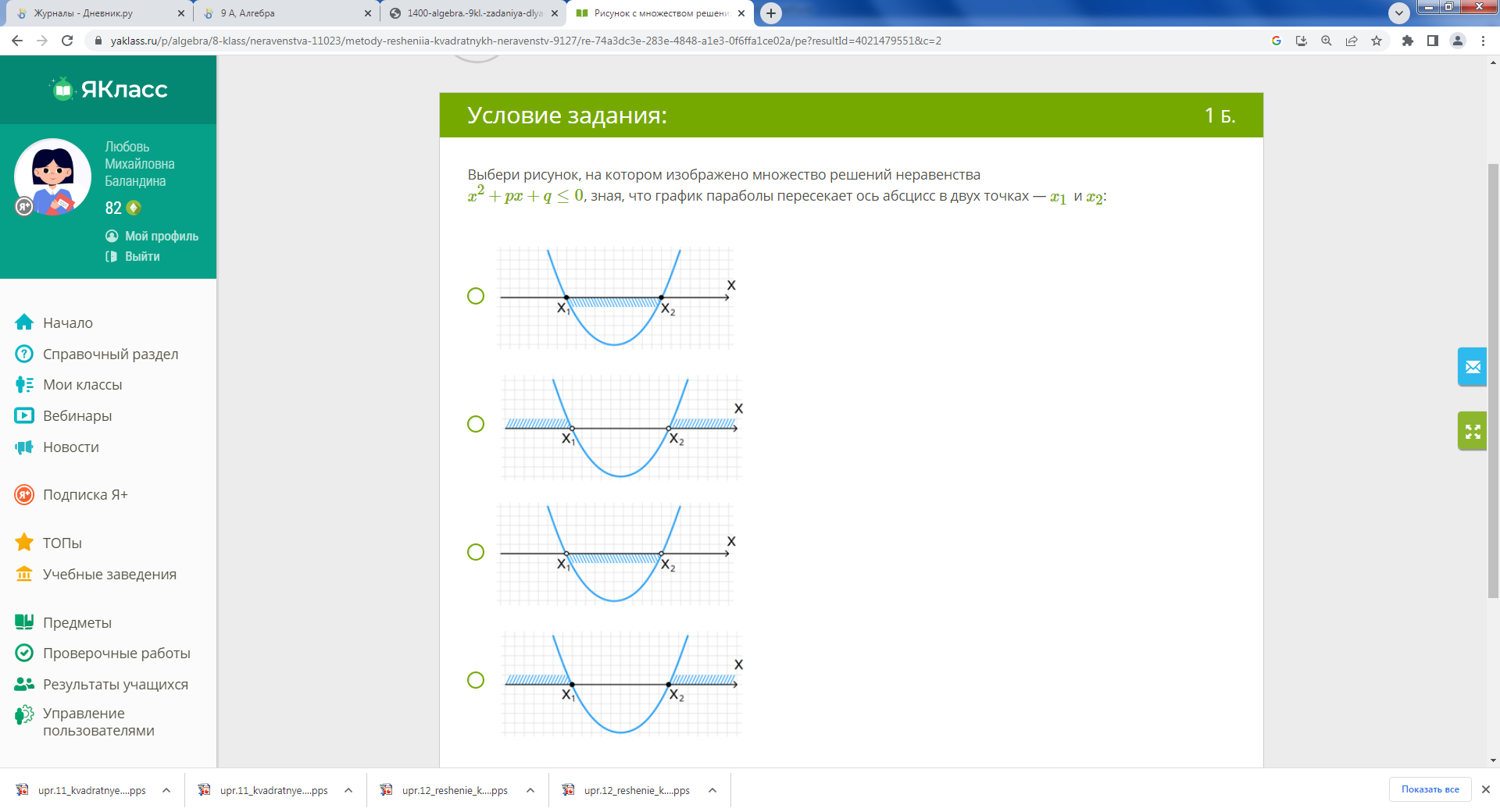 Проверка
4) На каком из рисунков изображено множество решений неравенства ах2  + bх + c < 0
в)
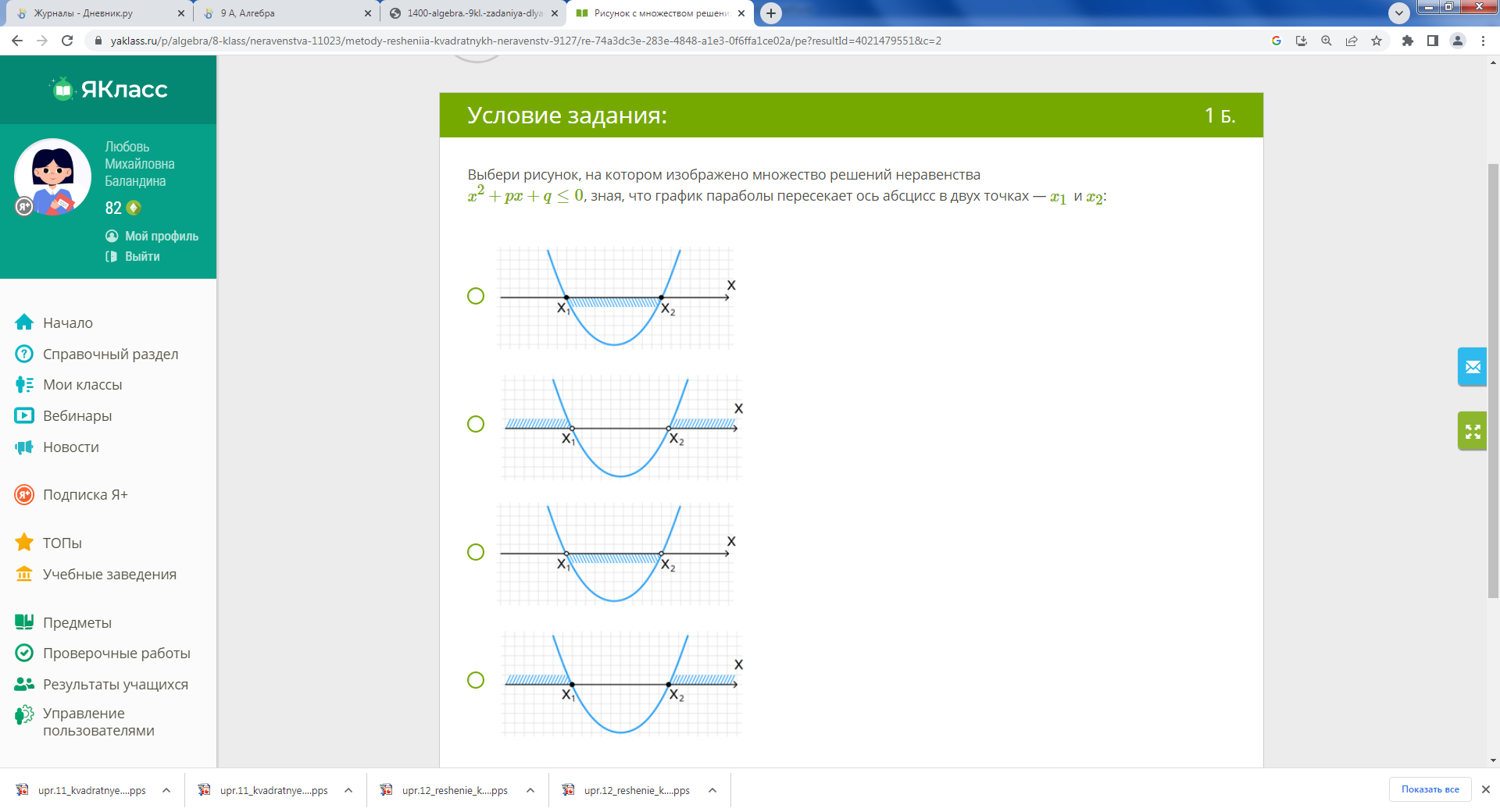 а)
б)
г)
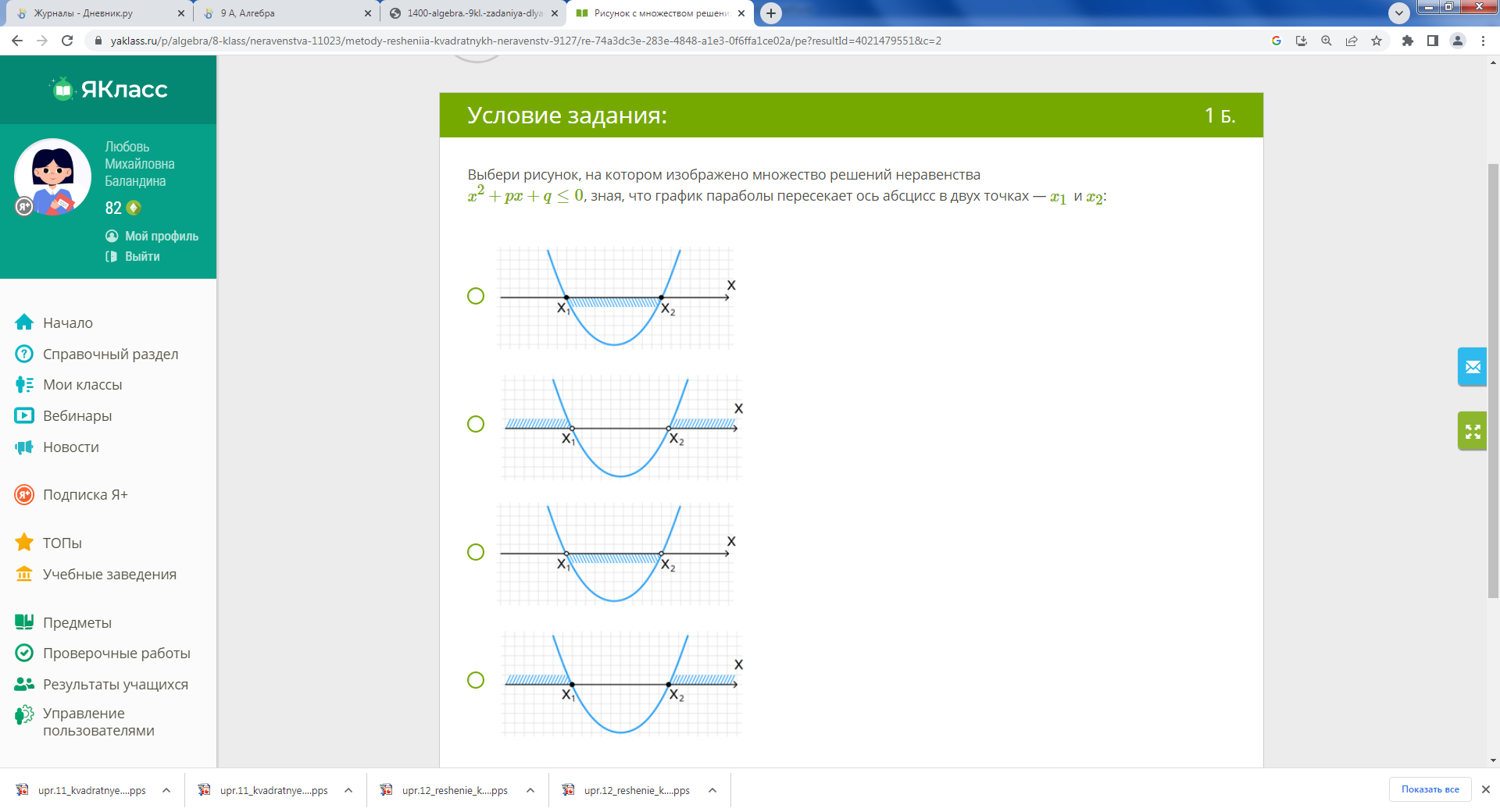 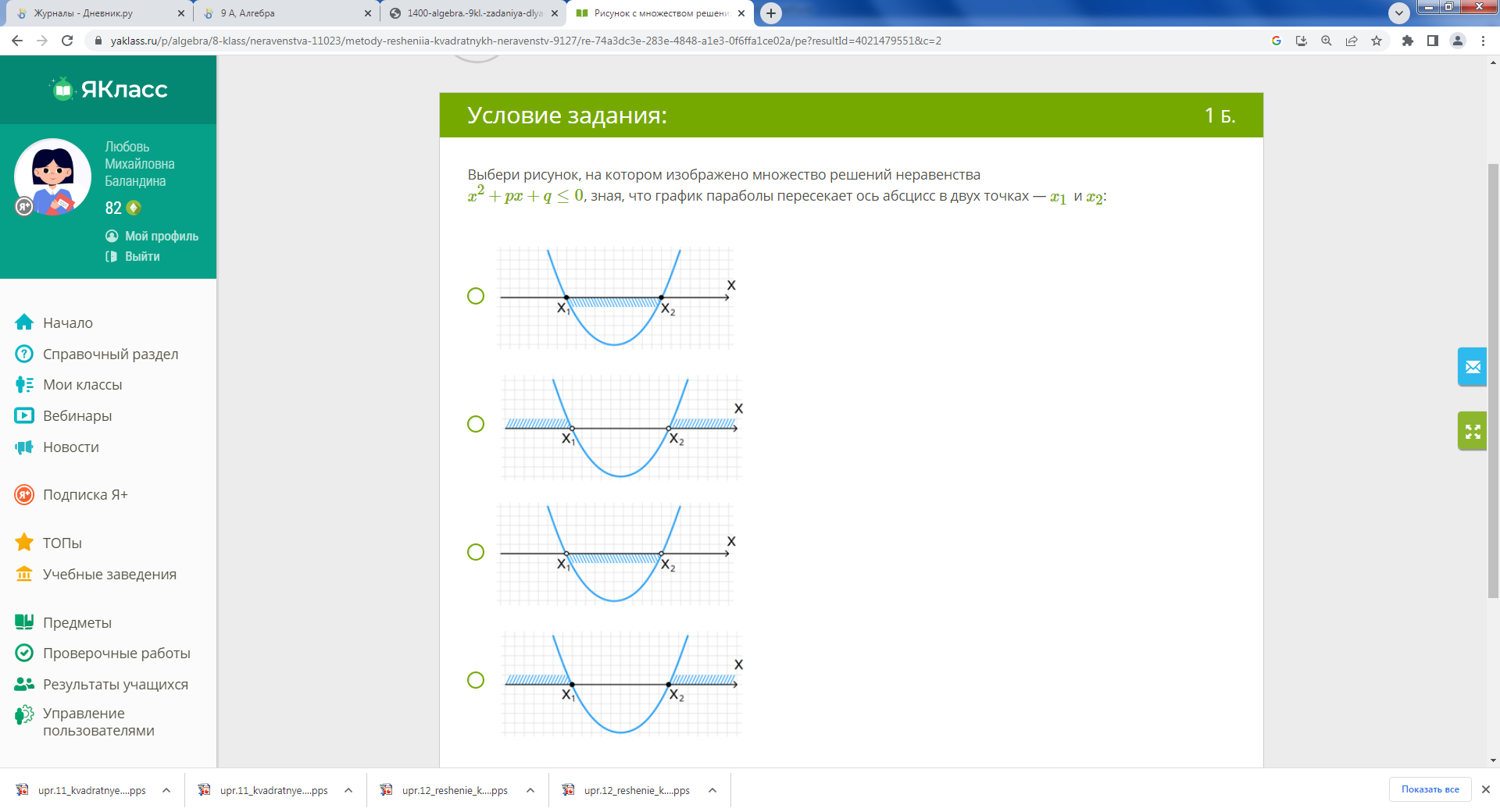 Проверка
5) Выберите верный вариант ответа х2  - 5х + 4 ≥ 0
а) (-∞; 1)    (4; + ∞)
 
б) (-∞; 1]    [4; + ∞)

в) (1; 4)

г) [1; 4]
∩
∩
Проверка
6) На каком рисунке изображено множество решений неравенства 3х - х2 ≤ 0
а)

б)

в)

г)
Проверка
7) Укажите неравенство, которое не имеет решений
а) х2  + 14 ≤ 0
б) х2  + 14 ≥ 0
в) х2  - 14 > 0
г) х2  - 14 < 0
8) Укажите неравенство, решением которого является любое число.
а) х2  + 17 ≤ 0
б) х2  + 17 ≥ 0
в) х2  - 17 > 0
г) х2  - 17 < 0
Критерии оценивания:
Всё верно - 5
1 - 2  ошибки  - 4
3 - 4  ошибки - 3
4 ошибки - 2
Тема урока?
23.01.2024
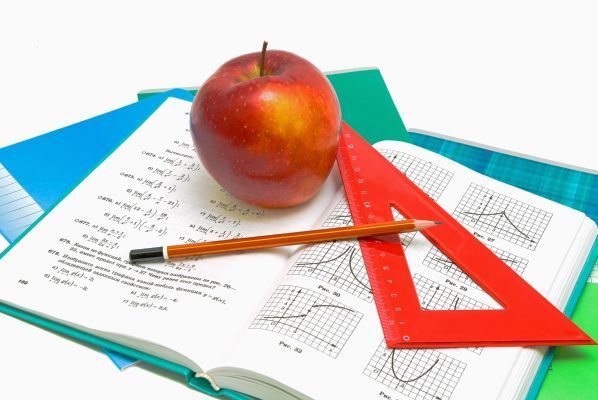 Решение квадратных 
неравенств
23.01.2024
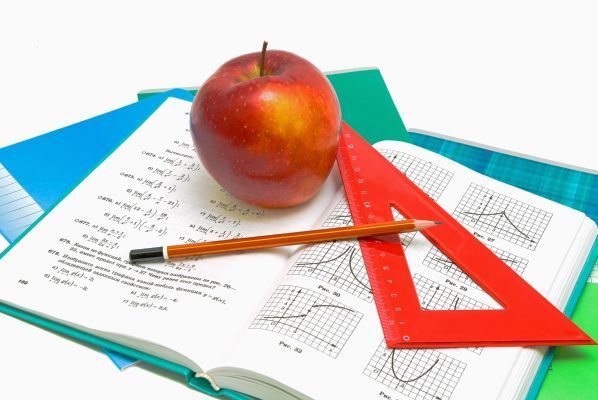 Алгоритм решения квадратного неравенства с помощью графика:
1) Найти корни квадратного трехчлена ax2 + bx + c.
2) Отметить найденные корни на оси Ох 
3) Определить направление (вверх или вниз) ветвей параболы у = ax2 + bx + c,
4) Построить схематически график функции.
5) С помощью полученной геометрической модели определить промежутки, на которых функция принимает положительные (отрицательные) значения.
Алгоритм решения квадратного неравенства методом интервалов:
1) Найти корни квадратного трехчлена ax2 + bx + c.
2) Отметить найденные корни на оси Ох 
3) Разделить числовую ось на интервалы
4) Определить знаки функции в каждом из интервалов.
5) Выбрать подходящие интервалы и записать ответ.
Физминутка
Раз - подняться, потянуться, Два - нагнуться, разогнуться, Три - в ладоши, три хлопка, Головою три кивка. На четыре - руки шире, Пять - руками помахать, Шесть - на место тихо сесть.
Ковалевская Софья Васильевна
Магницкий Леонтий Филиппович
Лобачевский Николай Иванович
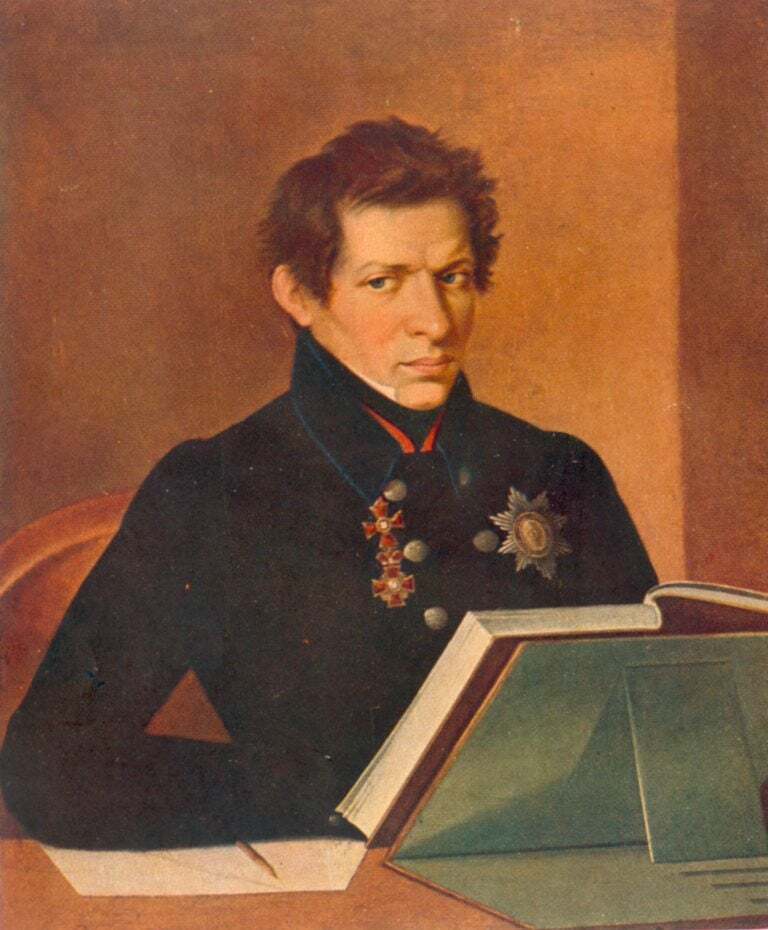 Перельман Григорий Яковлевич
Готовимся к ОГЭ
Ответ: 3
Готовимся к ОГЭ
Готовимся к ОГЭ
Готовимся к ОГЭ
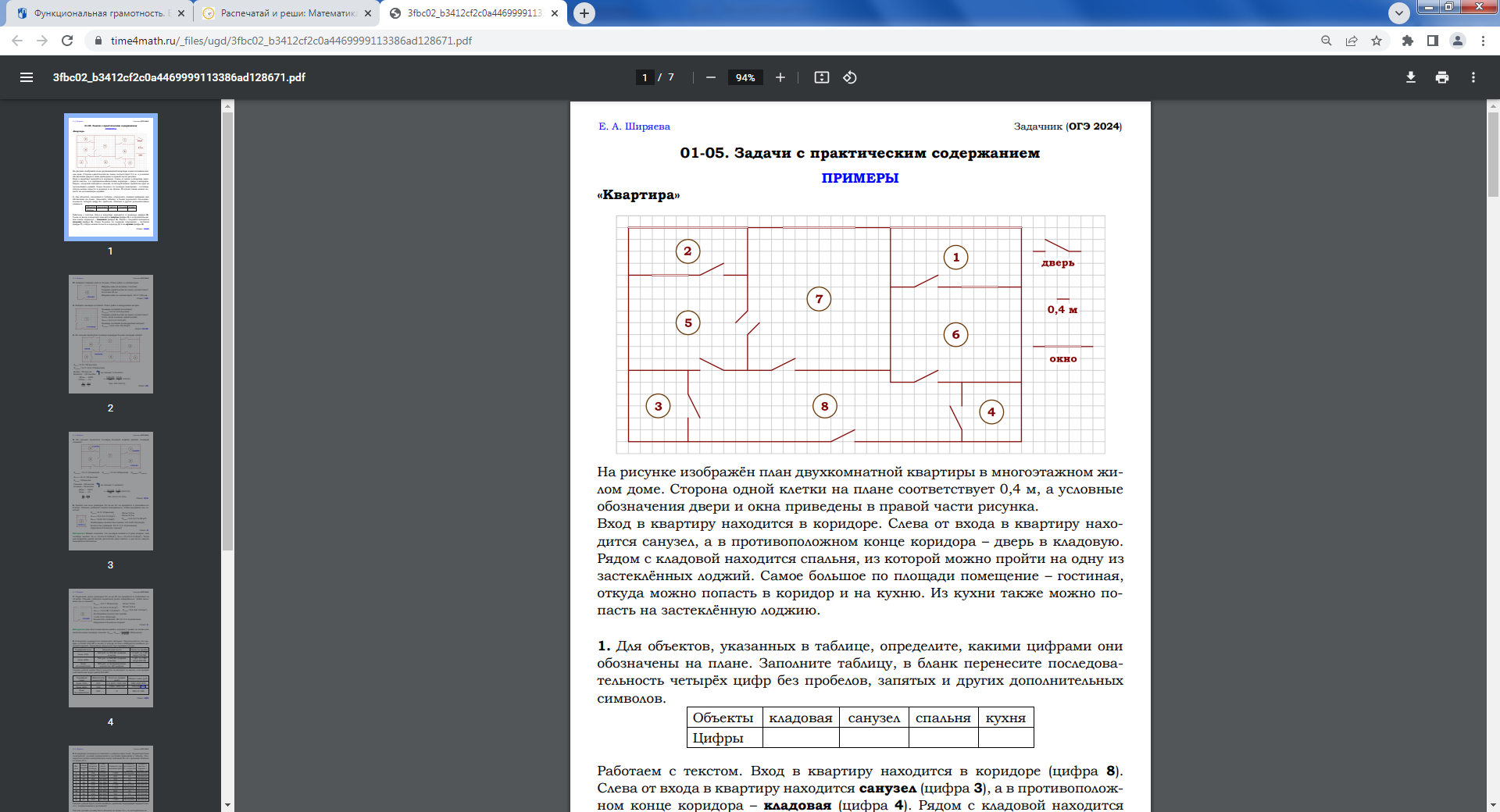 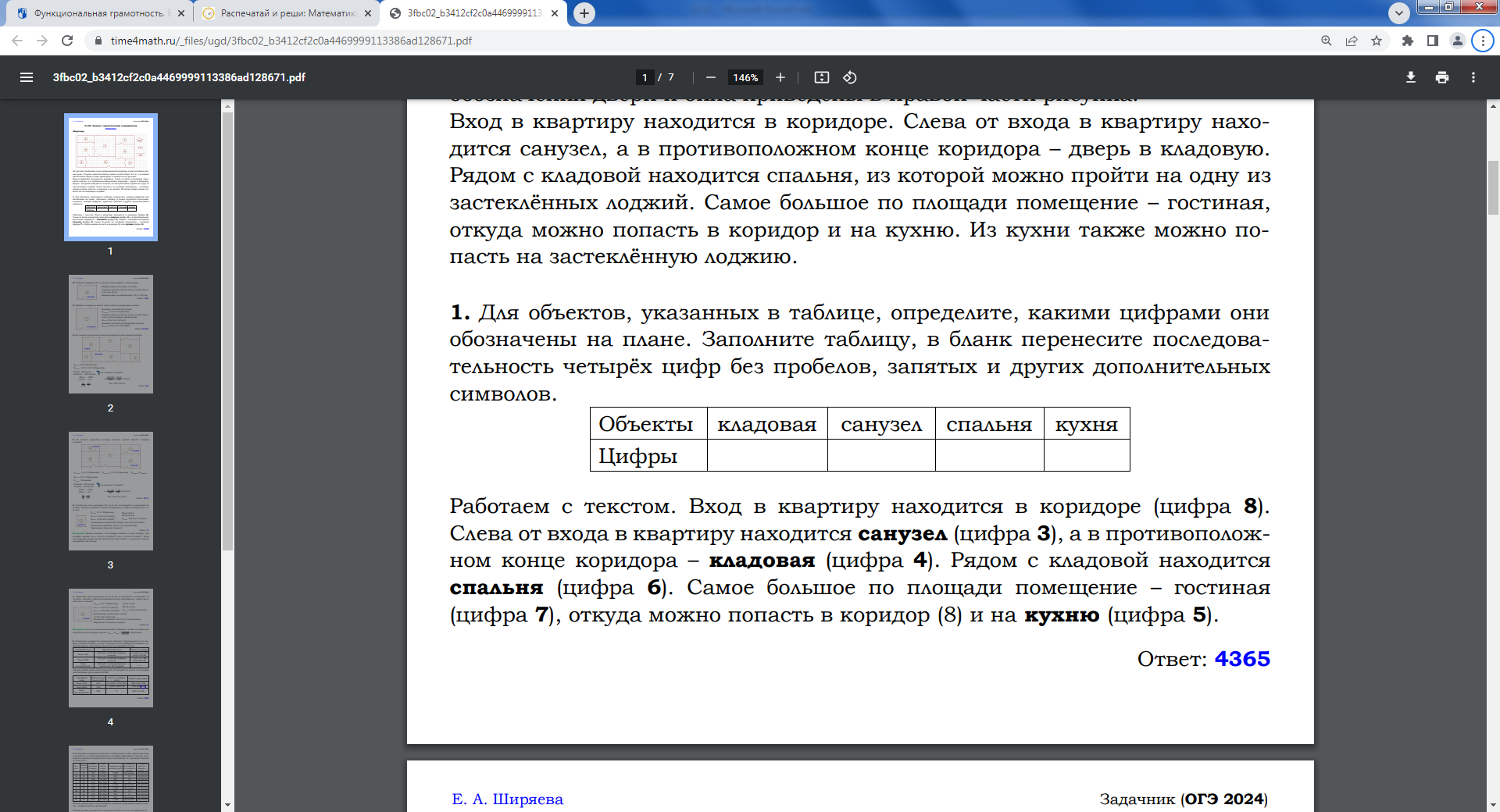 4           3          6         5
Готовимся к ОГЭ
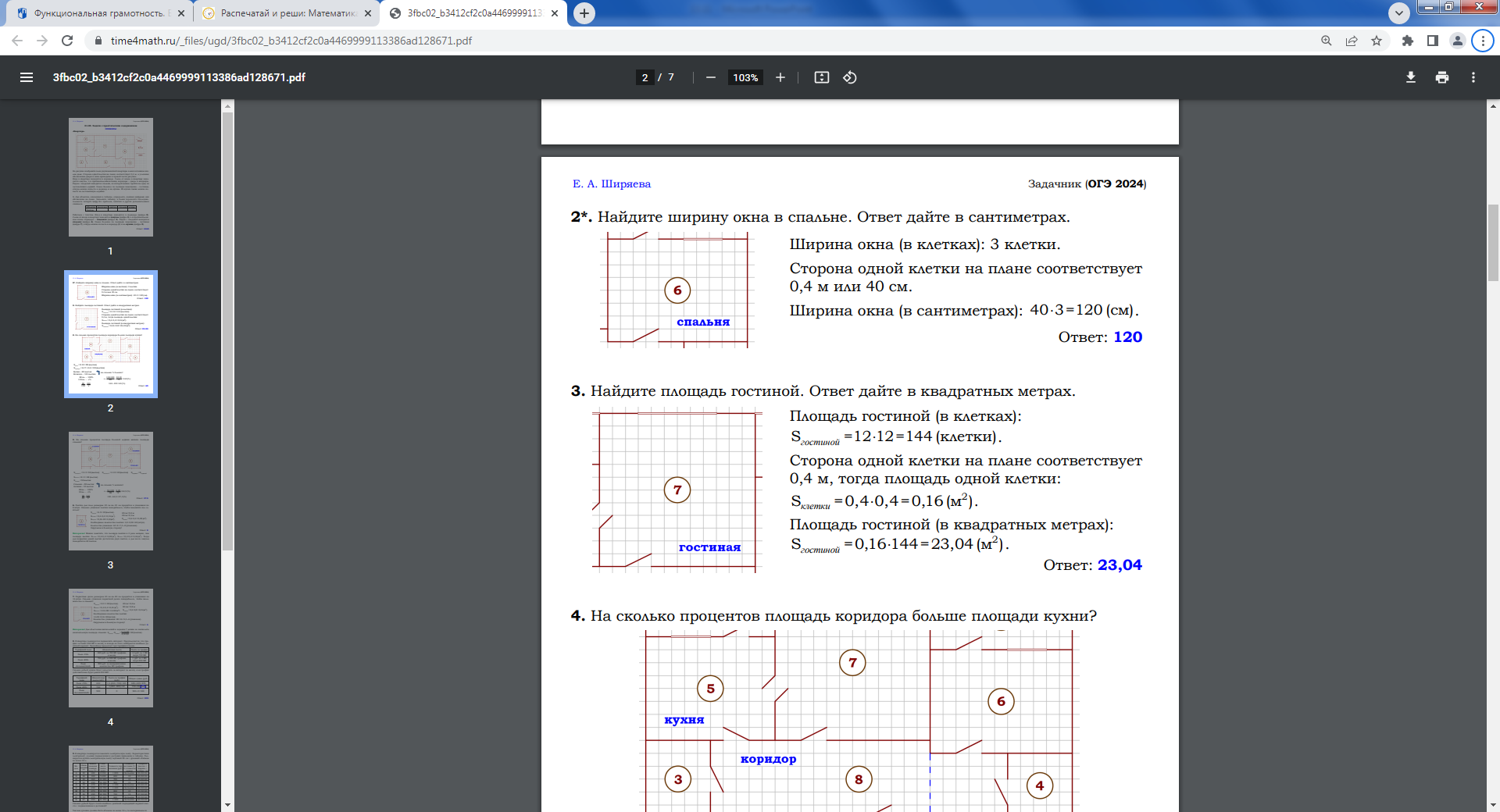 Ответ: 120
Притча
Шел мудрец, а навстречу ему три человека, которые везли под горячим солнцем тележки с камнями для строительства. Мудрец остановился и задал каждому по вопросу.   У первого спросил: «Что, ты, делал целый день?» И тот с ухмылкой ответил, что целый день возил проклятые камни. У второго мудрец спросил: «А что, ты, делал целый день?» И тот ответил: «а я добросовестно выполнял свою работу». А третий улыбнулся, его лицо засветилось радостью: «А я принимал участие в строительстве храма!»
Сегодня на уроке …
 Моё настроение … 
 Было интересно …
 Было трудно …
 Теперь я могу …
 Я почувствовал, что …
 У меня получилось …
 Урок дал мне для жизни …
 Мне захотелось …
 Я набрал за урок __ баллов, моя оценка ___
Домашнее задание
Сборник ОГЭ:
задание 13
варианты 41 - 50